the faith of Abraham
Genesis 12:1-3
1
INTRODUCTION
Abraham had a faith which God declared to be the Christian’s model for faith.

The Christian’s understanding of God’s promise to produce a universal blessing through Abraham far exceeds Abraham’s understanding. 

Yet, the best any Christian can hope to do is to equal the faith of Abraham.
2
I.    Abraham: A True Man of Faith.
The Faith of Abraham as a type:

Romans 4:16

James 2:19-22
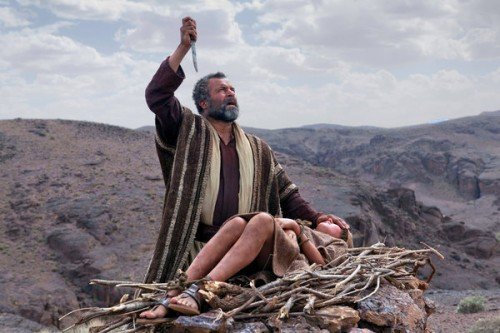 3
I.    Abraham: A True Man of Faith.
Abraham was reared in the city of Ur (Genesis 11:27-31), in the land of the Chaldeans.
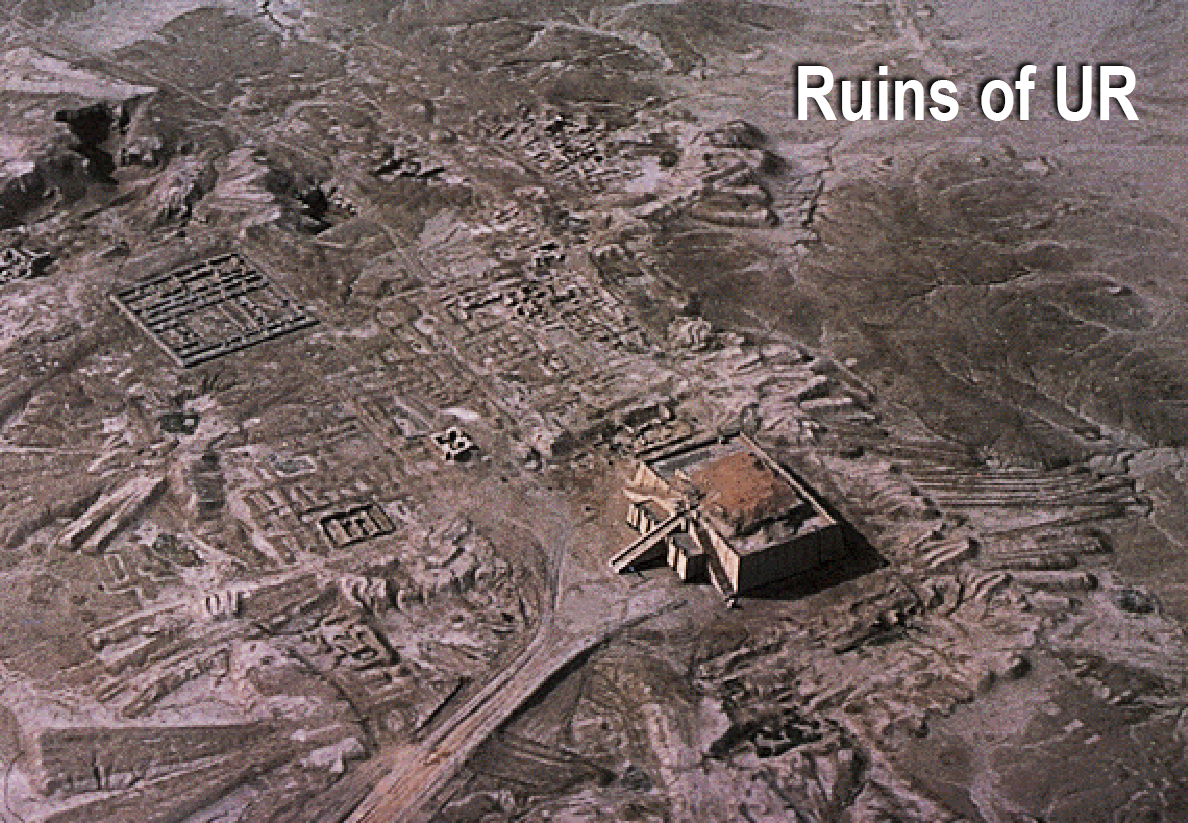 4
II.  God’s Call –
According to Stephen, God called Abraham to leave his family while he was still living in Ur. 

Acts 7:2-4 

Genesis 12:1
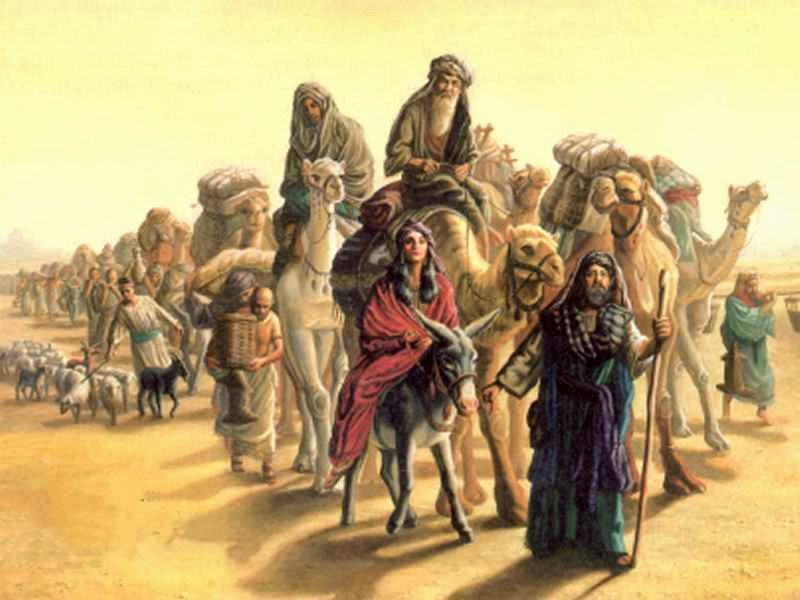 5
III.  Abraham’s Response  –
How did Abraham respond? 
Hebrews 11:8 


Disobedience is the fruit of disbelief
Genesis 3:1-5
6
III.  Abraham’s Response  –
We must learn to live by faith.

Heb 3:12-14
Heb 3:18-19

Was his faith blind? 

Prov 3:5-7
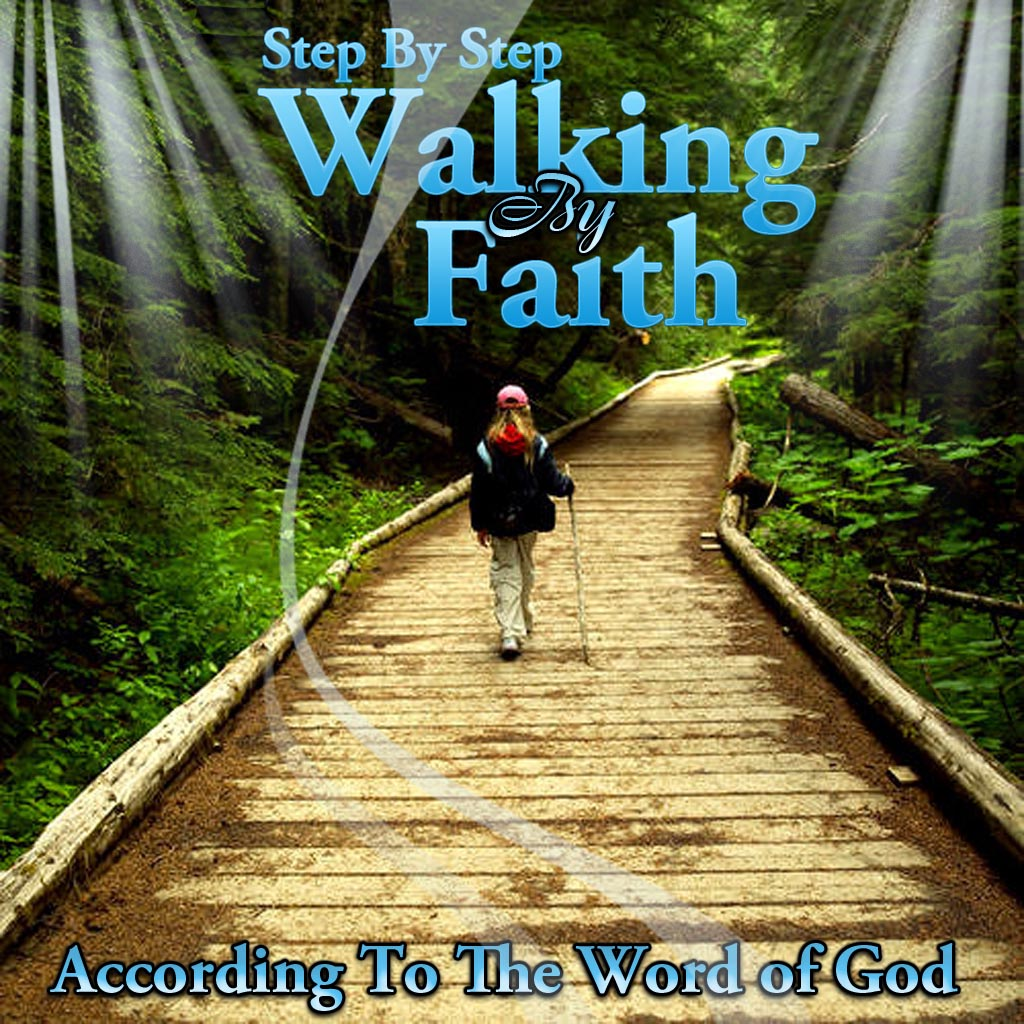 7
III.  Abraham’s Response  –
Abraham was called to leave behind what he was most familiar with

Rom 6:2b-7
Rom. 12:2 
2 Cor. 6:14 
1 John 2:15
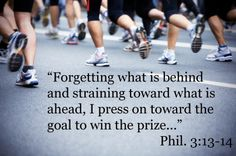 8
IV. Lessons from the Life of Abraham
Abraham was a man of sacrificial selflessness. 

Abraham was a man of conviction. 

Abraham was a man of faith, or trust. 

Abraham provides a magnificent example of what constitutes true loyalty to God.
9
Conclusion
We too can be characterized as “the friend of God” (James 2:23)

Let us “walk in the steps of that faith of our father Abraham” (Romans 4:12)

God will give us an eternal victory far more marvelous and grand than we can now imagine.
10
11